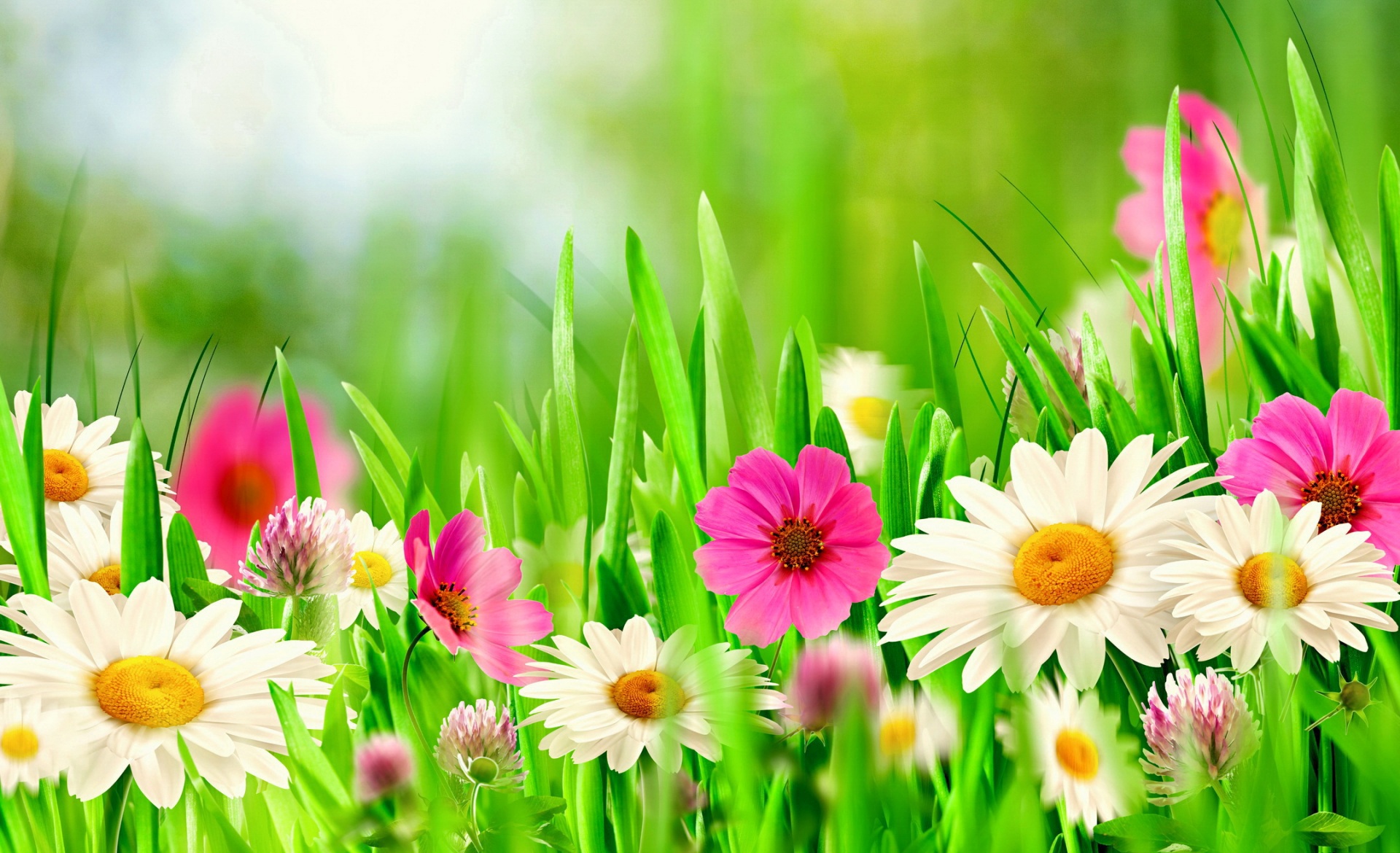 цветы. 
Пальчиковые игры.
Для детей 5-7 лет
В течение дошкольного детства ребёнок практически овладевает речью. Но, к сожалению, существует много причин, когда его речь не сформирована должным образом, и одна из них: плохо развитая мелкая моторика рук. 
     Для развития мелкой моторики существует - пальчиковая гимнастика. Движение пальцев и кистей рук имеет особое стимулирующее воздействие. Пальчиковые игры или гимнастика не только положительно воздействует на речевые функции, но и на здоровье ребенка. Физиологией установлено, что уровень развития речи зависит от степени развития мелкой моторики. Если движения развиты, то и речь будет в норме. 
      Цель пальчиковых игр – развитие мелкой и общей моторики дошкольников. Развитие тонких движений пальцев рук.  Совершенствовать умение подражать взрослому, понимать смысл речи
цветок
цветы
цветы
Колокольчик
Литература
https://fotostrana.ru/public/post/234154/214133629/
Составитель:

Милашевская Н.В.-учитель-логопед
Юрьева Н.Г. – воспитатель 
МБДОУ города Иркутска детский сад № 172 «Радуга»